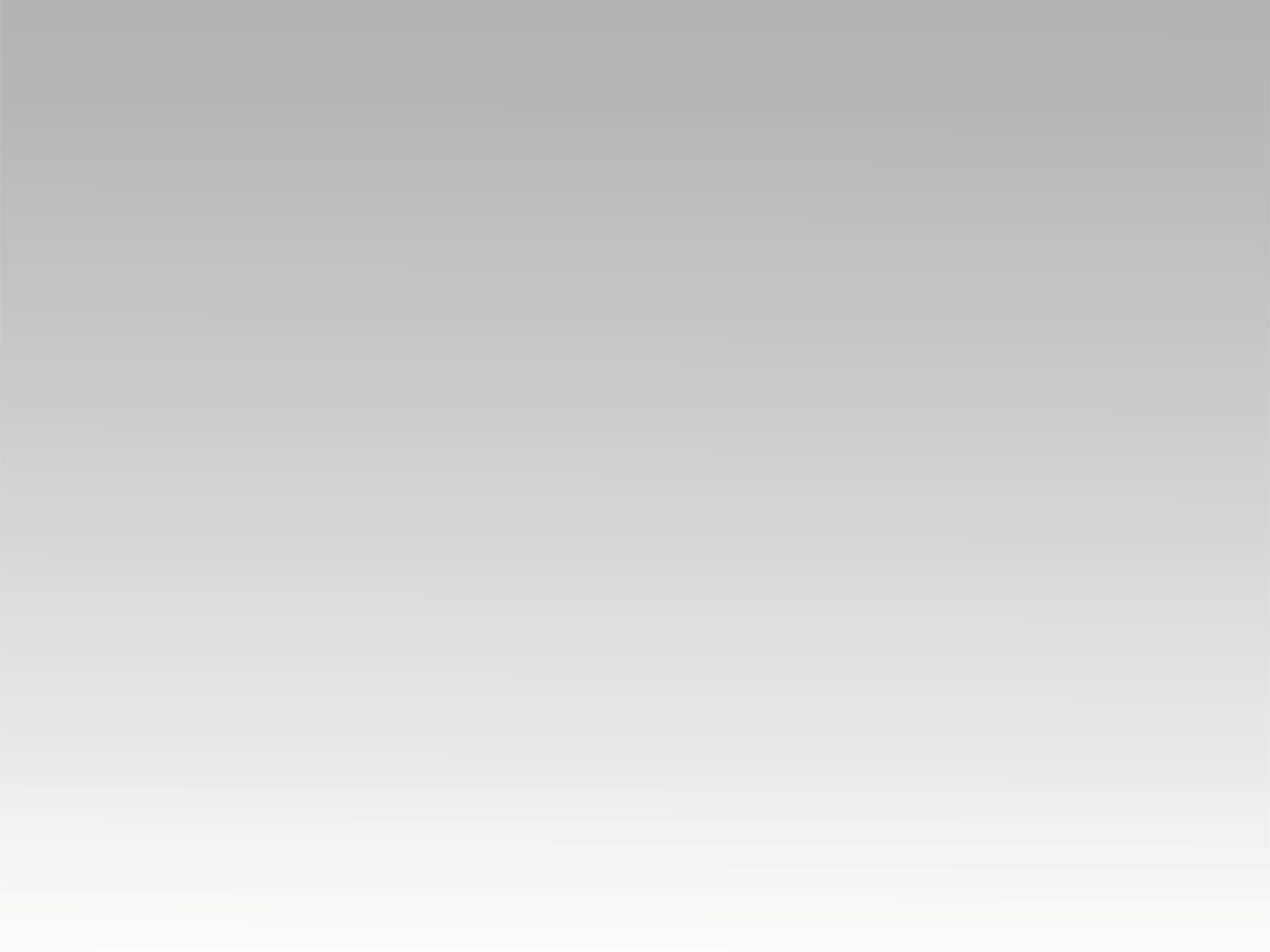 ترنمية 
حبك يا يسوع غير حالي
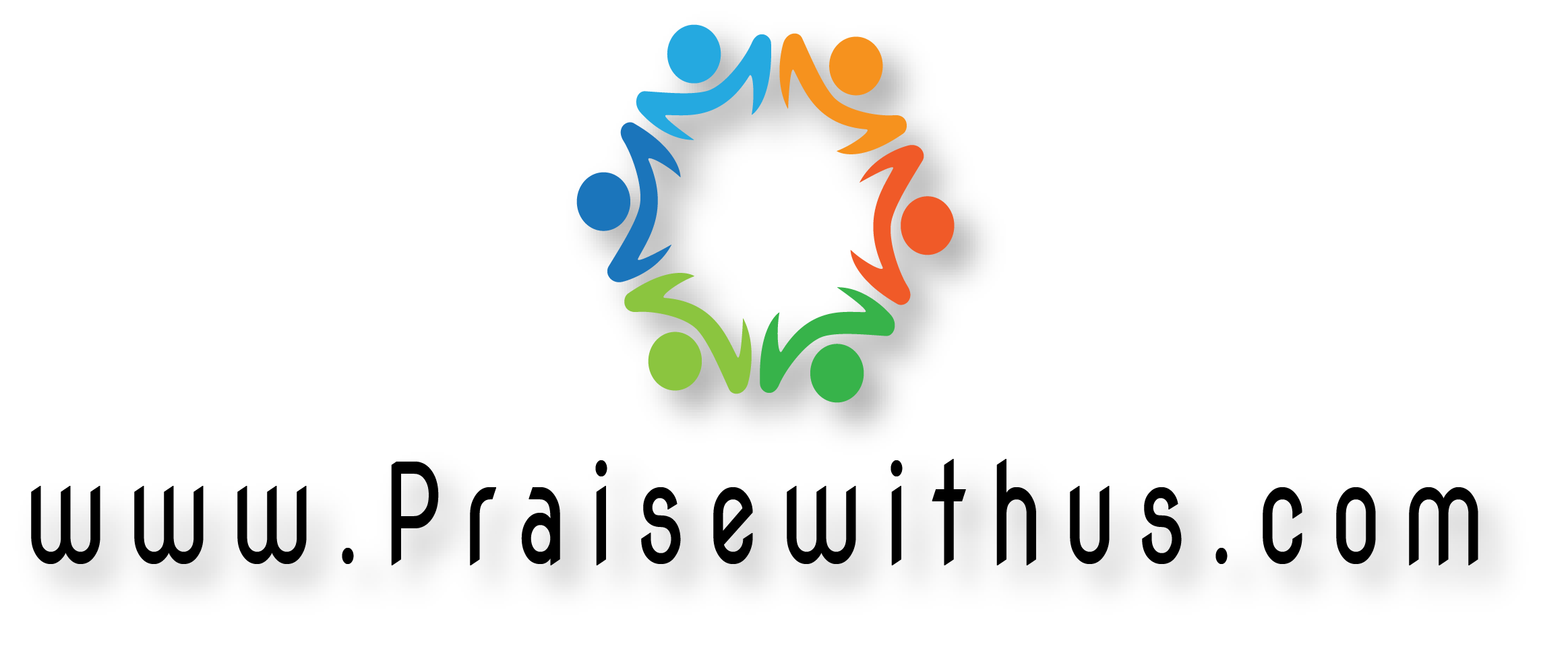 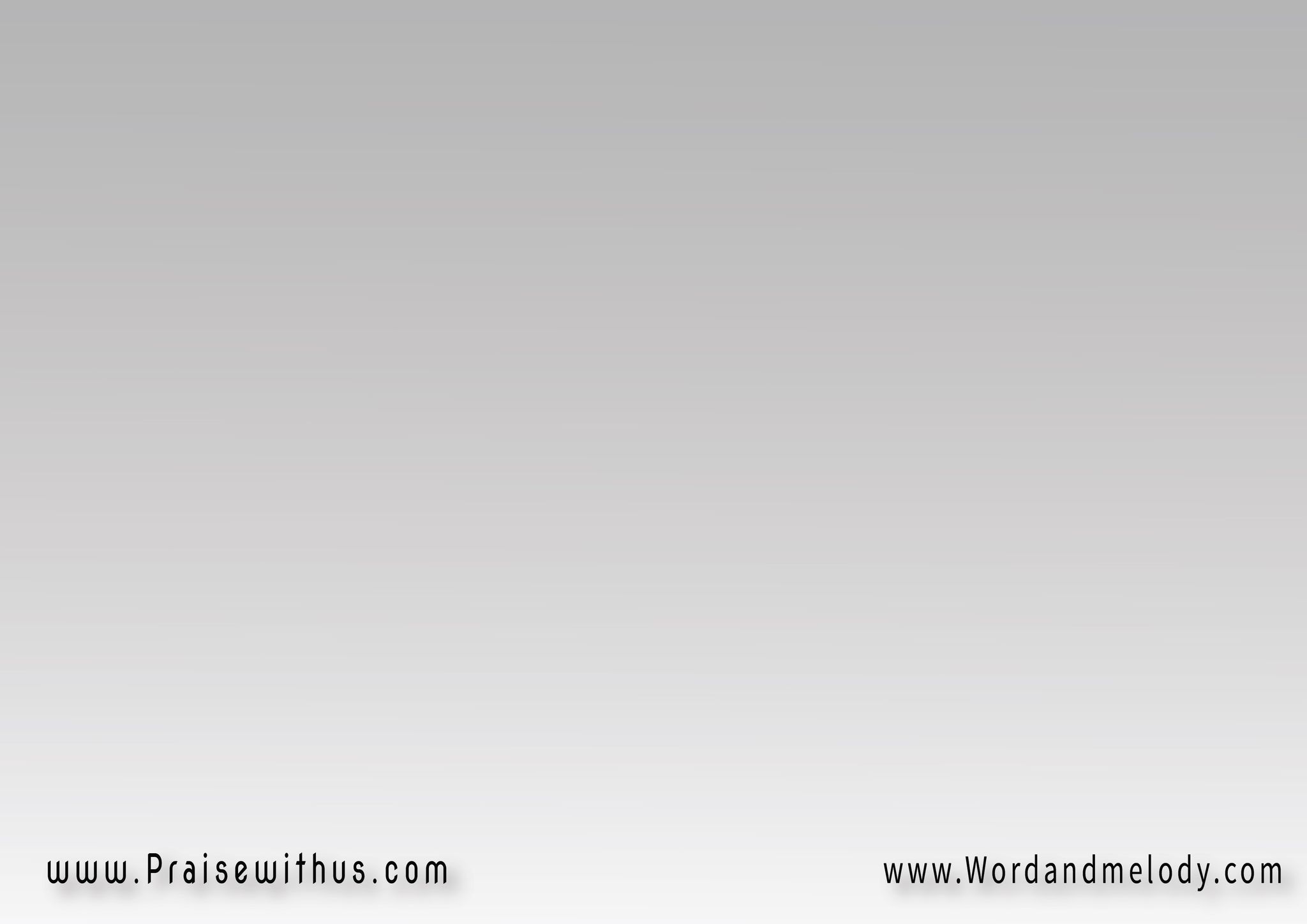 القرار : 
حبك يا يسوع 
غير حالي 
وخلى طعم 
العيشة يحلالي
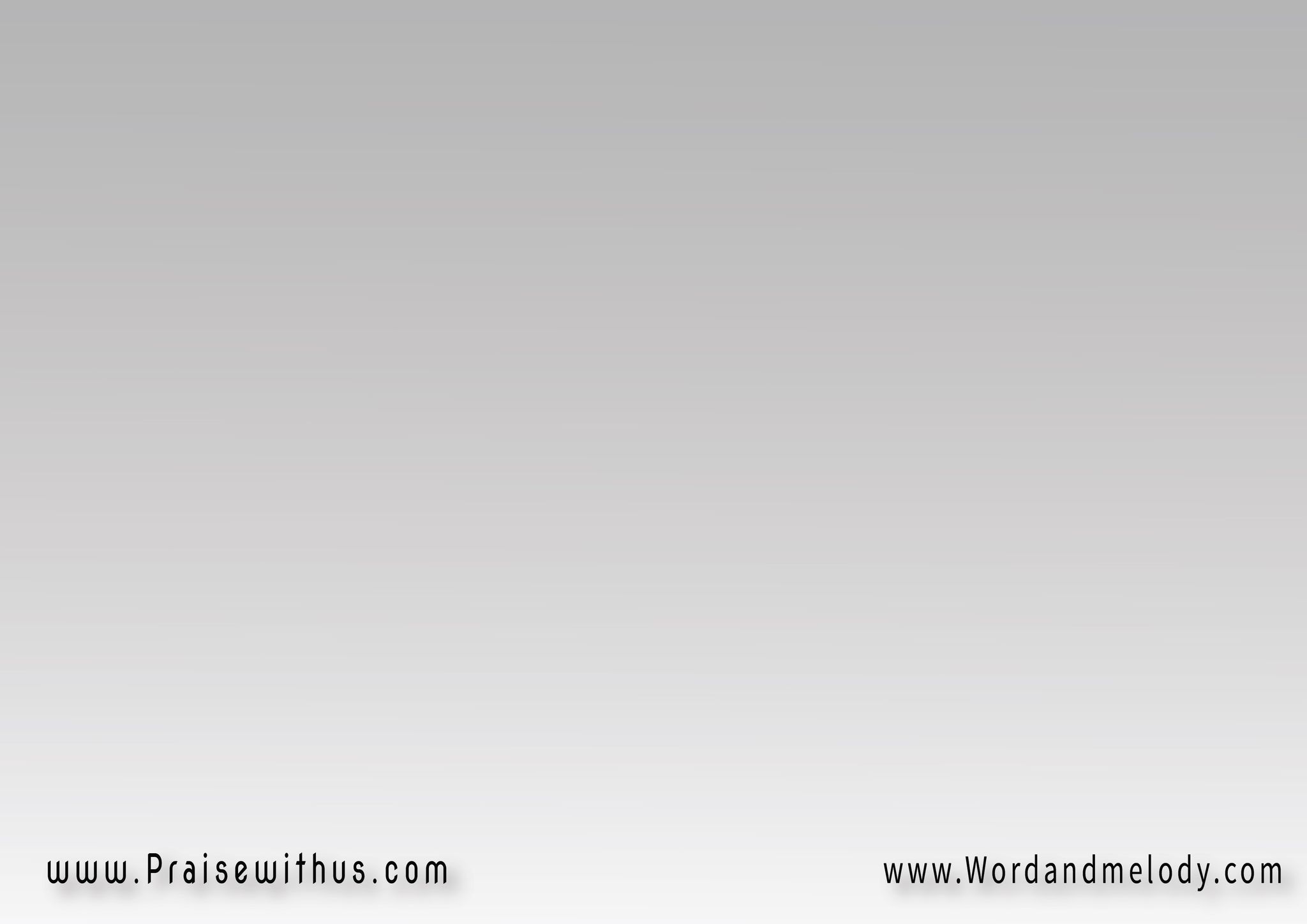 1- 
كانت أحمالي تقيلة علي
 وتحتا كتافي كانت محنيةوفجأة سمعتك عم بتقلي تعا أحمالك أنا عنك بدي إرفعها
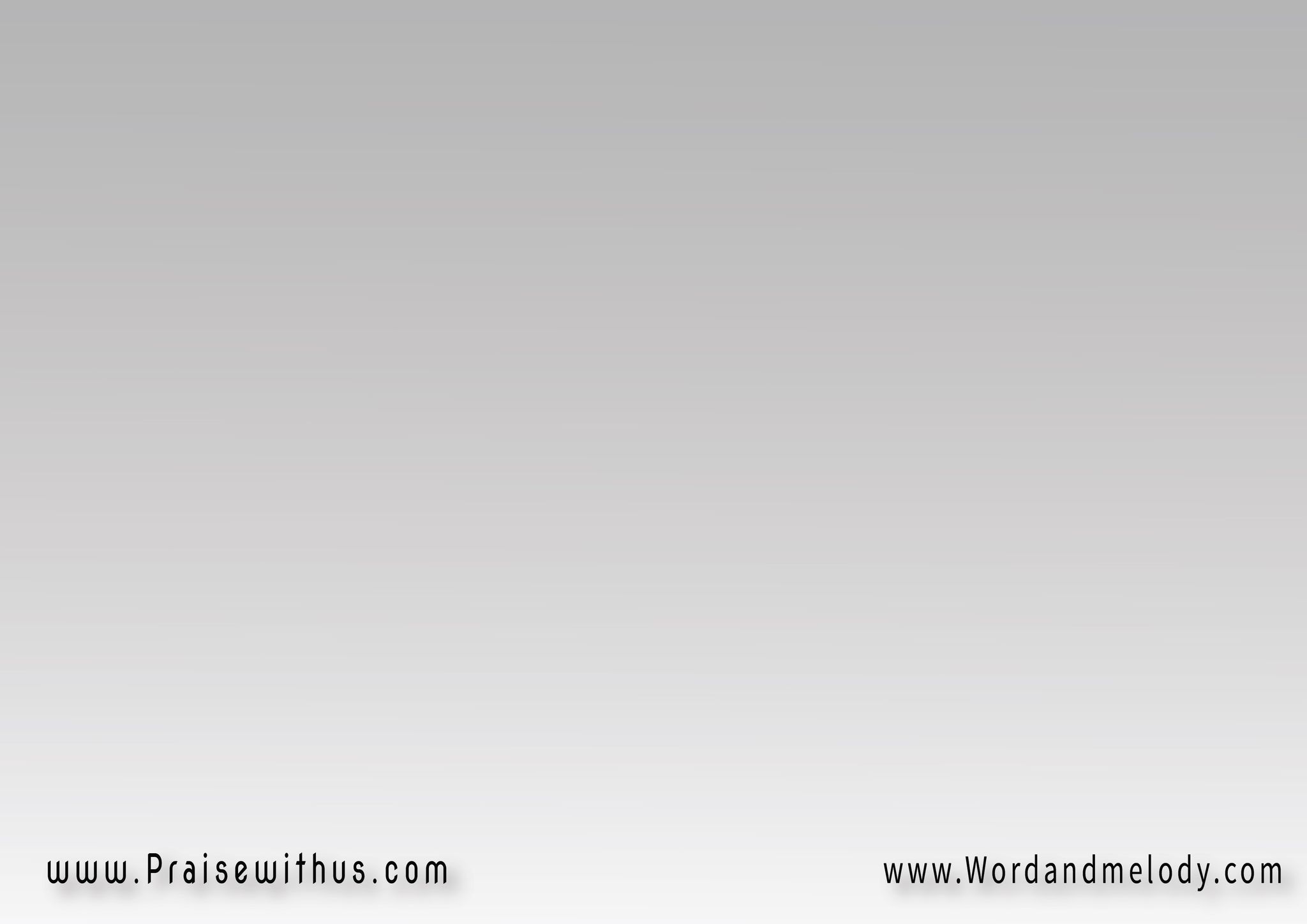 جيت لعندك فيك 
لقيت معني الحرية
جيت لعندك فيك 
لقيت معني الحرية
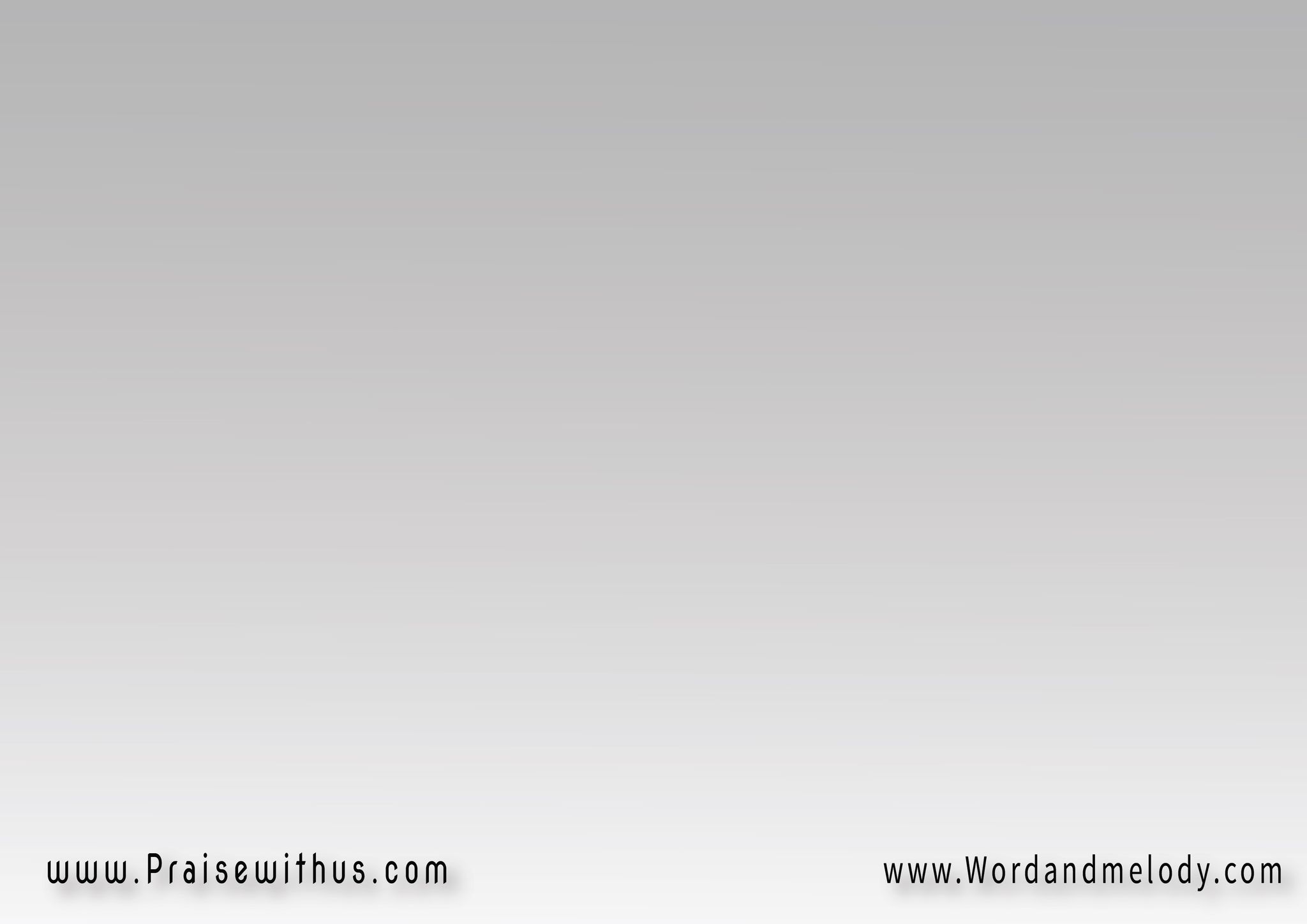 القرار : 
حبك يا يسوع 
غير حالي 
وخلى طعم 
العيشة يحلالي
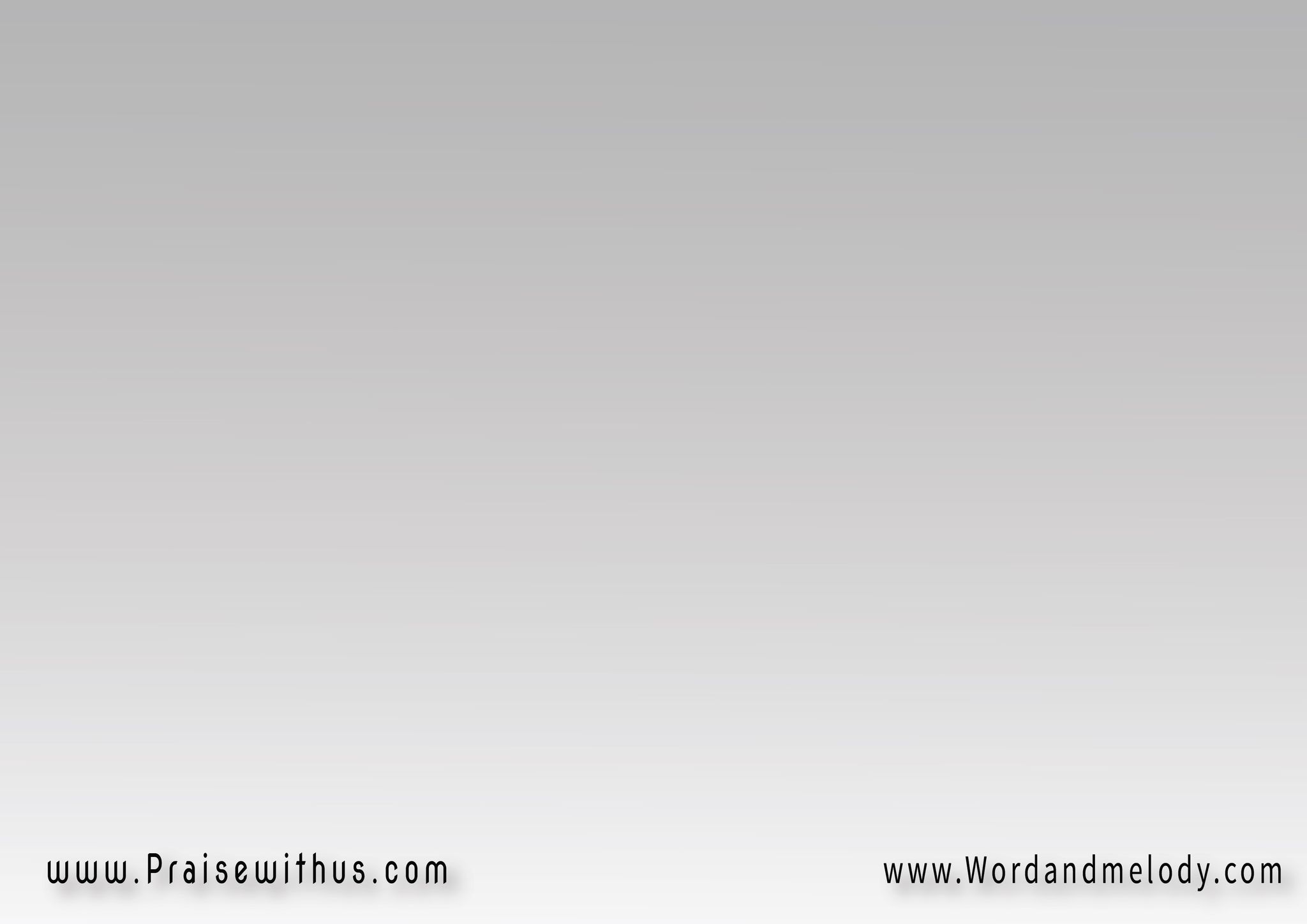 2- 
حبك غير قلبي كله من الأساس 
مش رح إسكت بدي خبر كل الناسإن ذنوبي صارت مغفورة 
وتحت الدم عيوبي مستورة
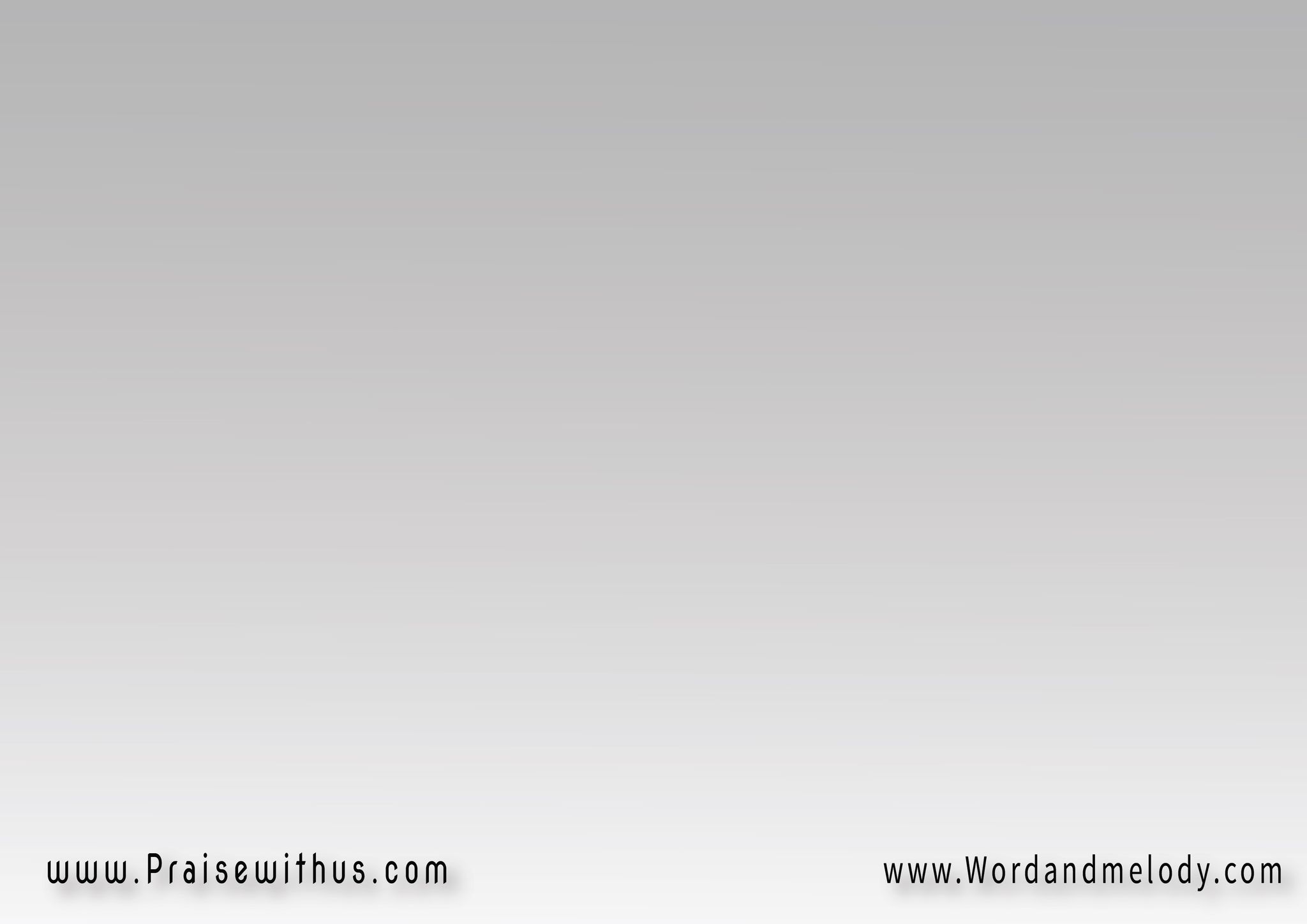 وعندك وحدك بس
 لقيت معنى الحرية
وعندك وحدك بس
 لقيت معنى الحرية
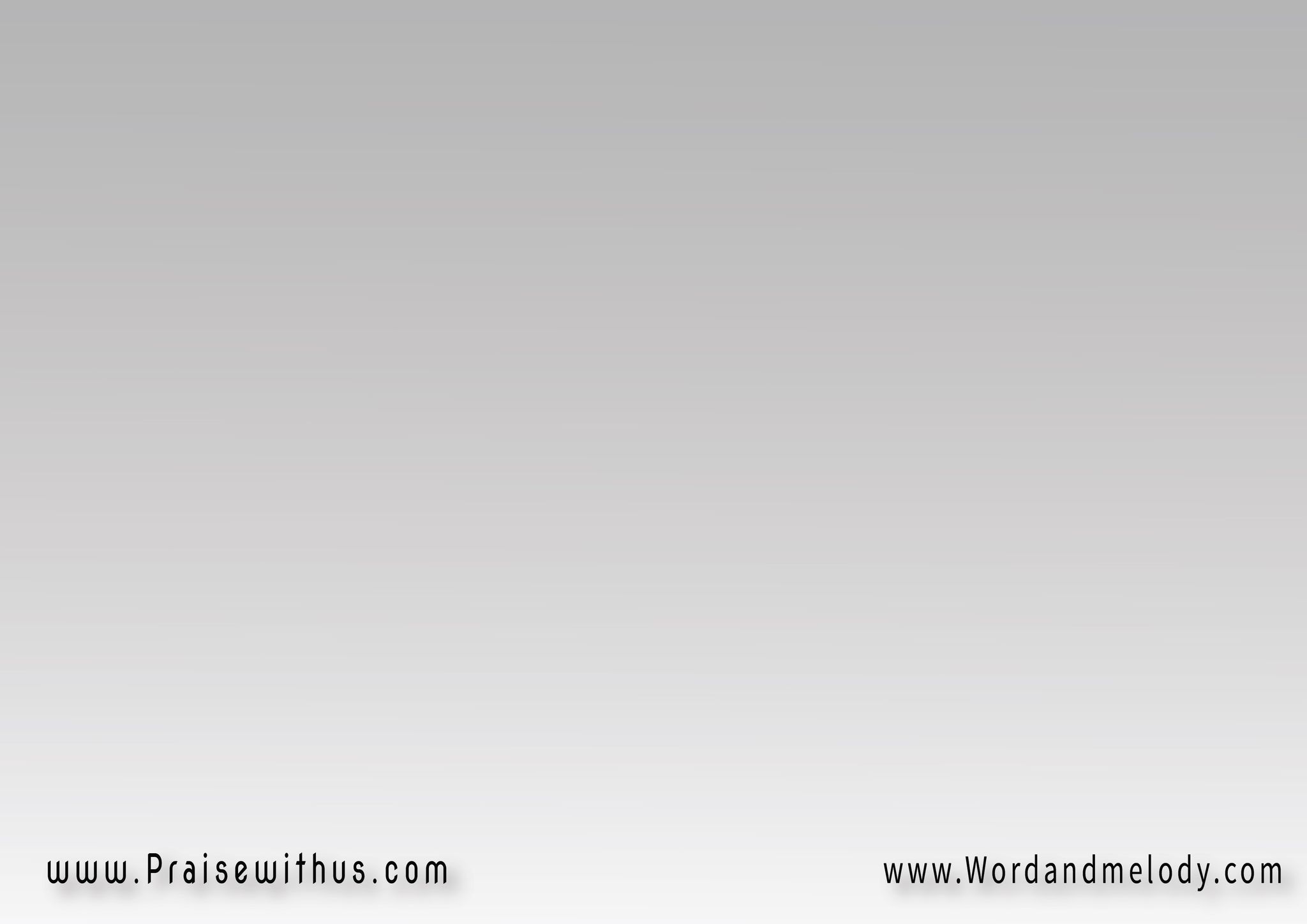 القرار : 
حبك يا يسوع 
غير حالي 
وخلى طعم 
العيشة يحلالي
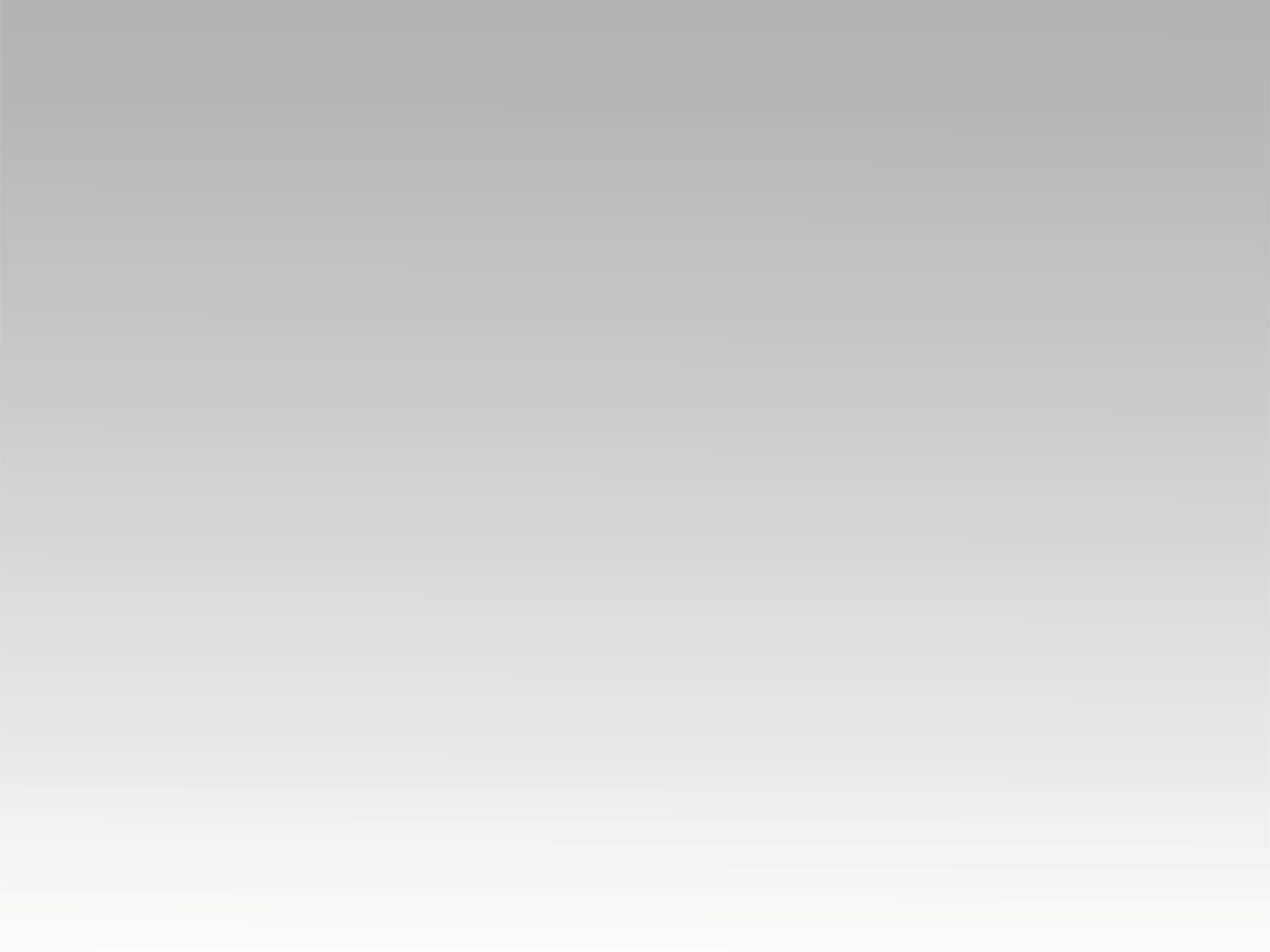 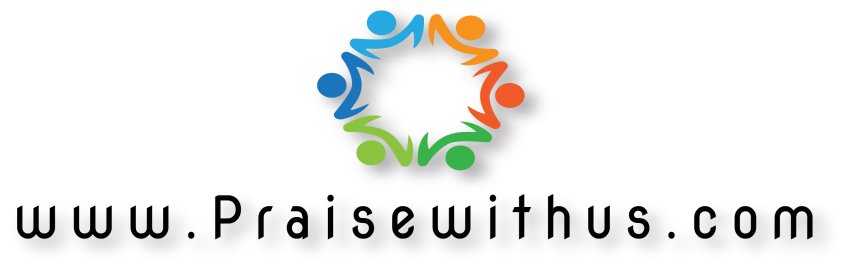